Οι τομείς παραγωγής της ευρωπαϊκής οικονομίας
Η παραγωγή κάθε χώρας διακρίνεται σε τρεις τομείς: 
   1. Στον πρωτογενή τομέα
       2. Στον  δευτερογενή τομέα
3. Στον τριτογενή τομέα
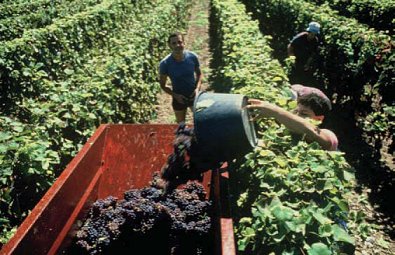 1.Πρωτογενής τομέαςΑφορά την παραλαβή αγαθών απευθείας από τη φύση όπως είναι:
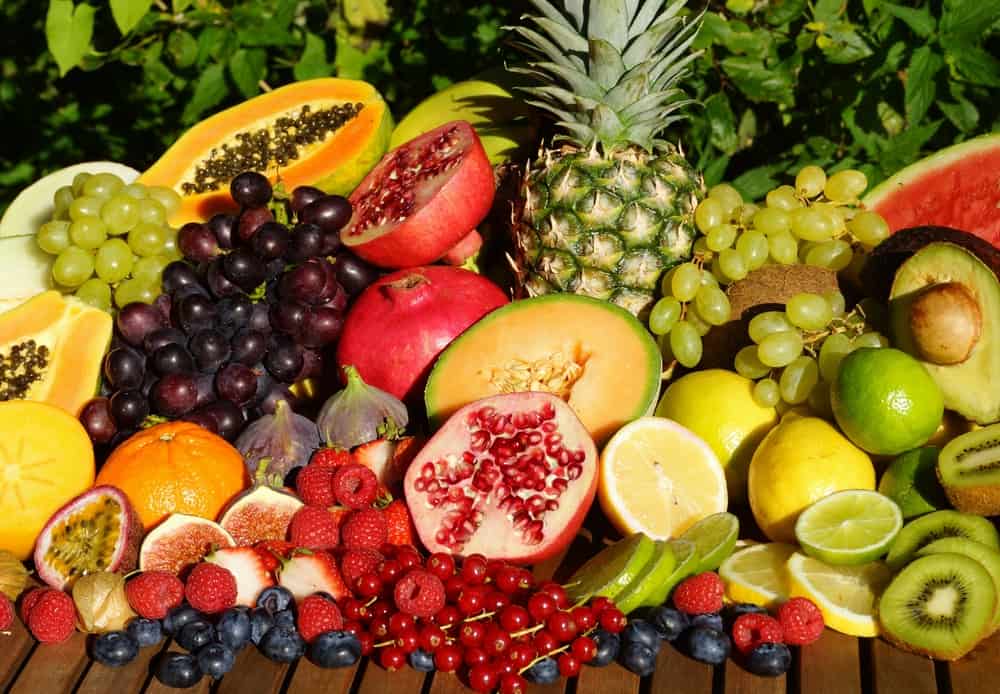 η γεωργία (φρούτα, καπνός, σιτηρά, λαχανικά)    



                                                             η κτηνοτροφία (κρέας, μαλλί, αυγά, μετάξι)



                                                              η αλιεία (ψάρια, σφουγγάρια, φύκια, όστρακα) 


                                                             και η δασοκομία (ξύλα, μέλι, βότανα, φυτά)
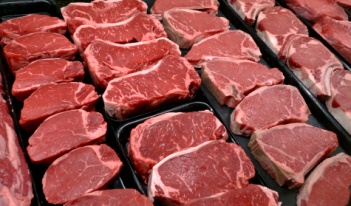 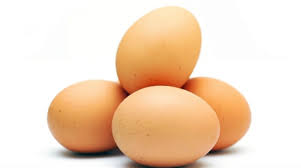 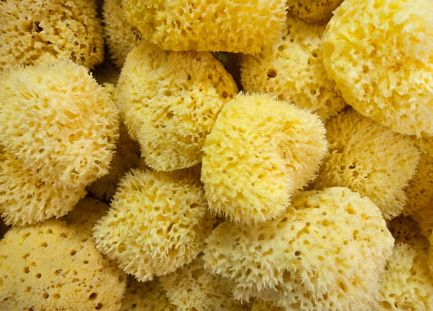 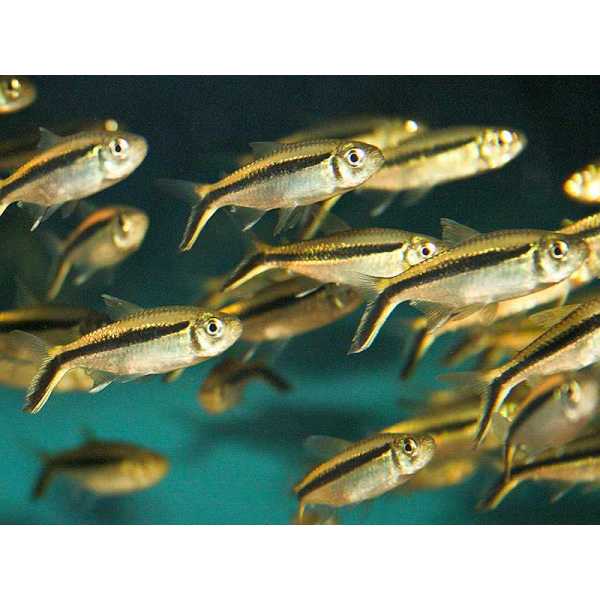 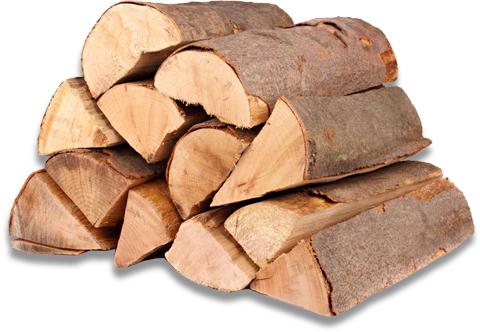 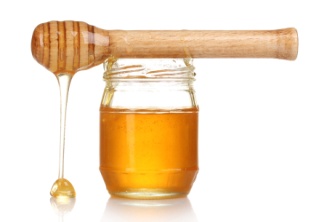 2.Δευτερογενής τομέαςΑφορά  την παραγωγή αγαθών τα οποία προέρχονται από τη μεταποίηση προϊόντων του πρωτογενούς τομέα όπως π.χ.:
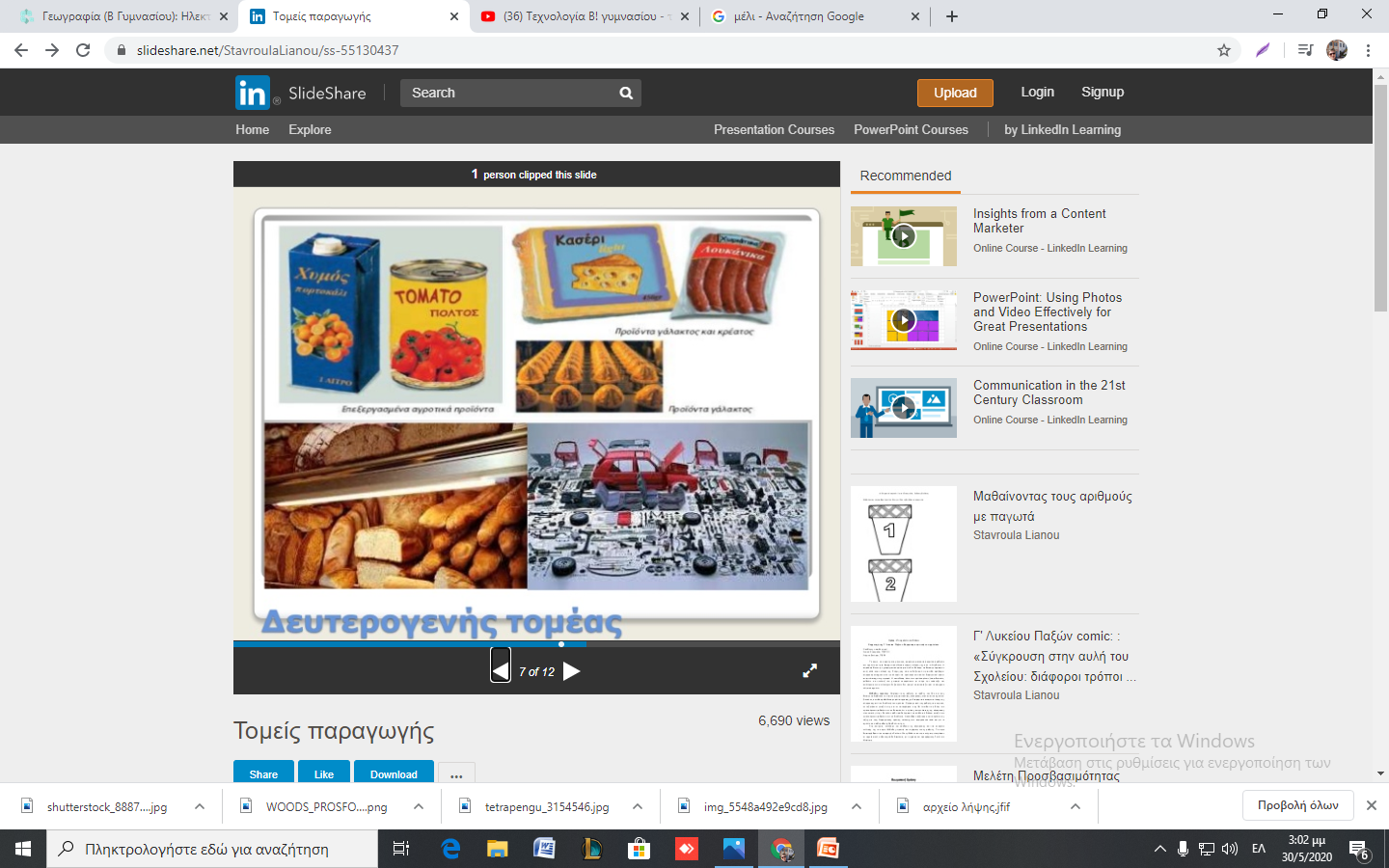 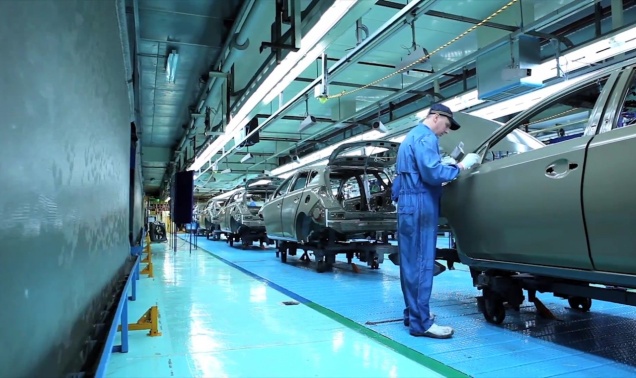 το καθαρό μέταλλο που παίρνουμε από μετάλλευμα,
 το τυρί ή το γιαούρτι που φτιάχνουμε από το γάλα,
τα παπούτσια που κατασκευάζουμε από το δέρμα ζώων κ.ά. 
Στον δευτερογενή τομέα εντάσσονται η βιοτεχνία,                                     η βιομηχανία και οι κατασκευές.
3.Τριτογενής τομέαςδε συνδέεται με την παραγωγή υλικών αγαθών ή προϊόντων, αλλά αφορά την εξυπηρέτηση αναγκών του ανθρώπου όπως:
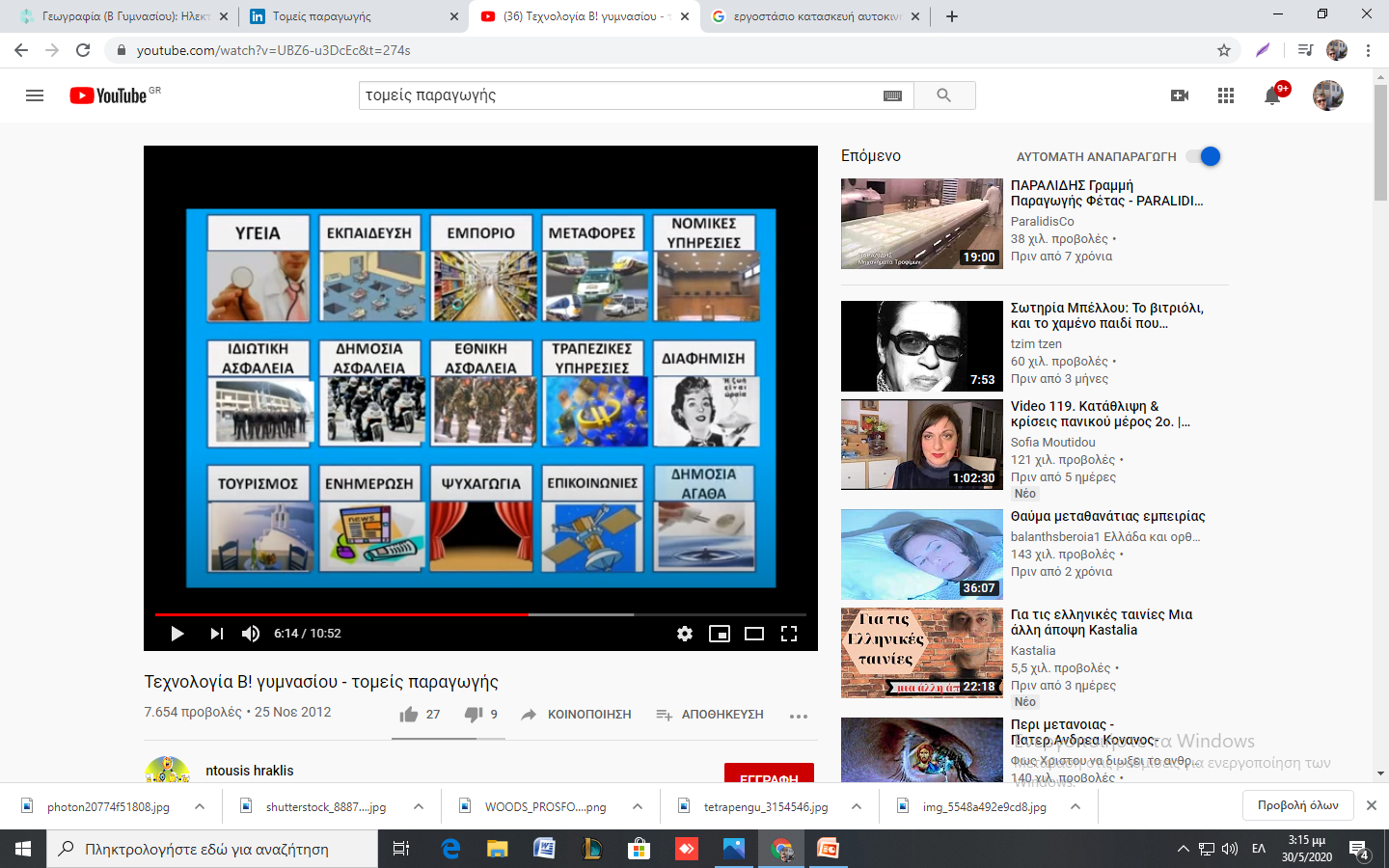 Σ' αυτόν τον τομέα εντάσσονται 
το εμπόριο,
 οι μεταφορές, 
οι επικοινωνίες, 
οι τραπεζικές συναλλαγές, 
ο τουρισμός, 
καθώς και η κρατική μέριμνα(υγεία, εκπαίδευση).